ЖивотныеПрибайкалья
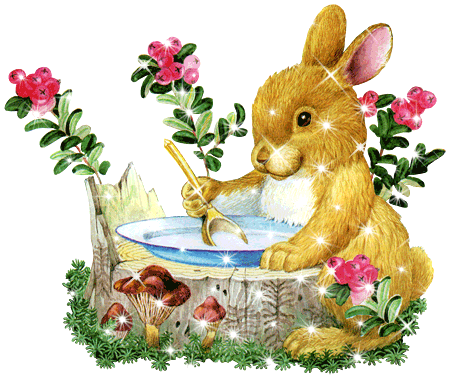 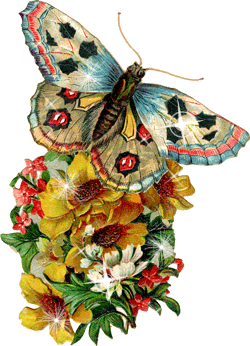 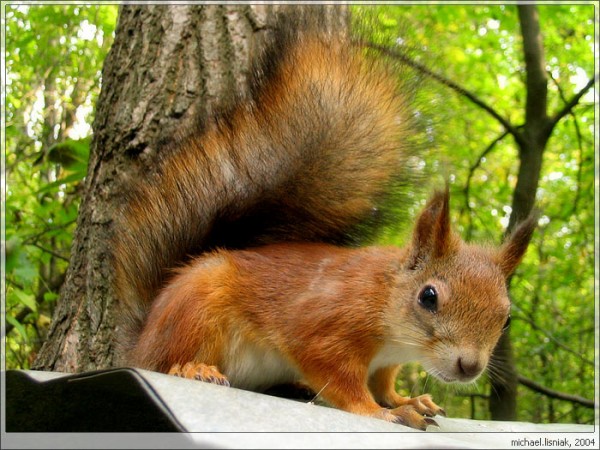 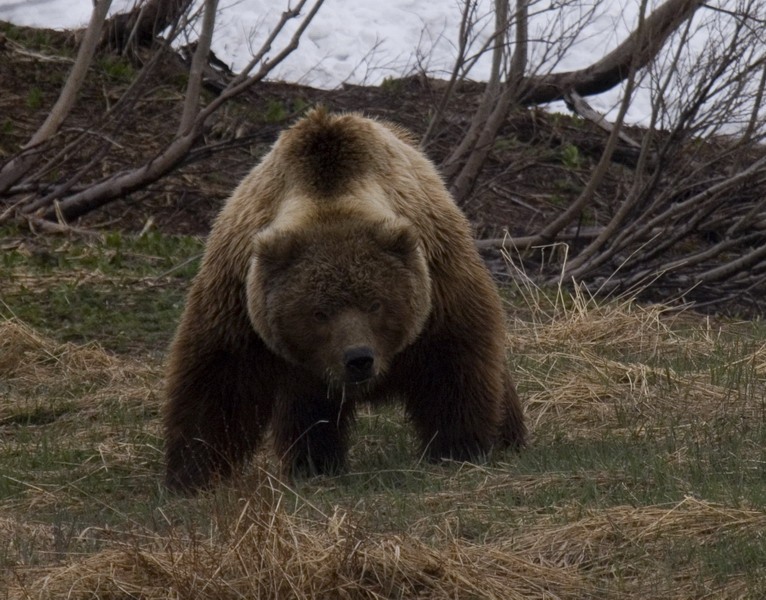 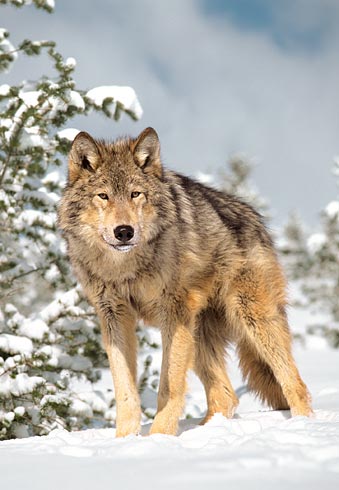 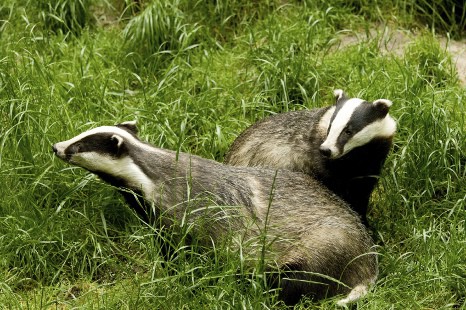 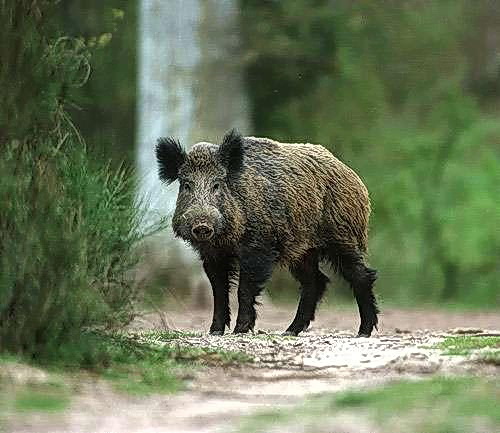 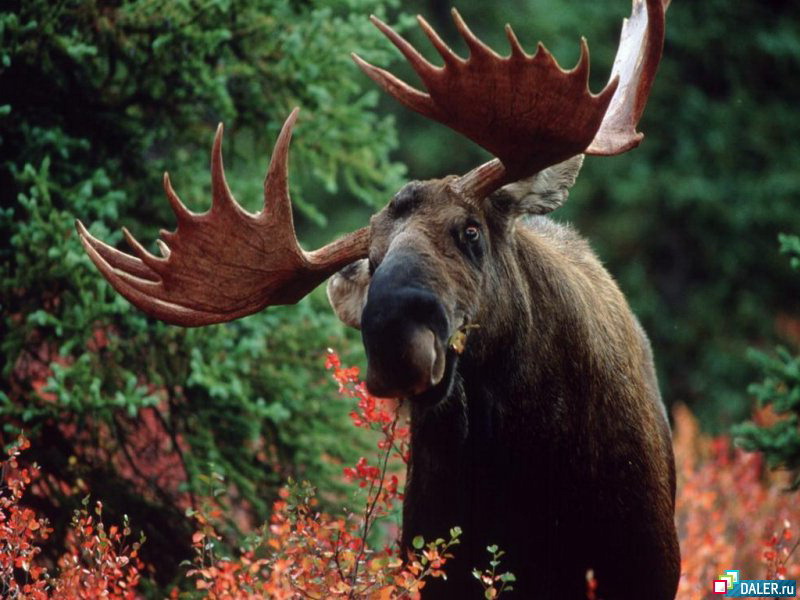 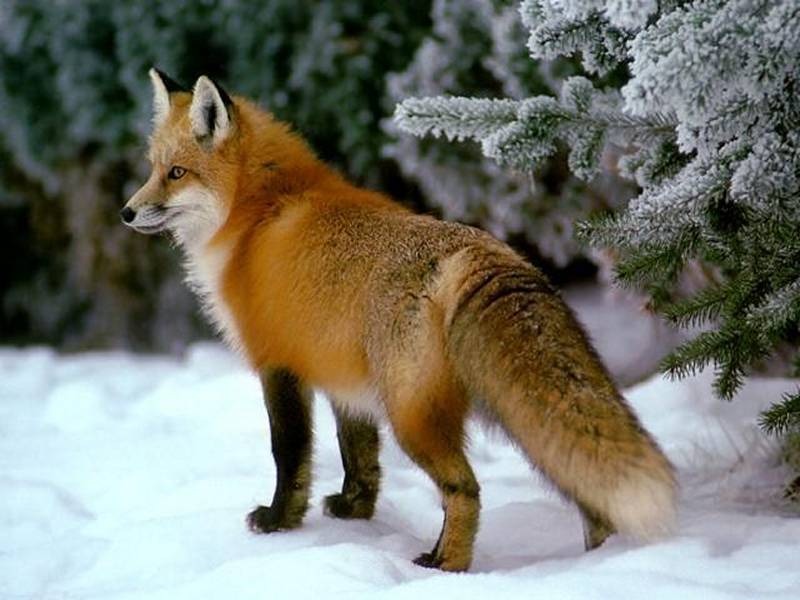 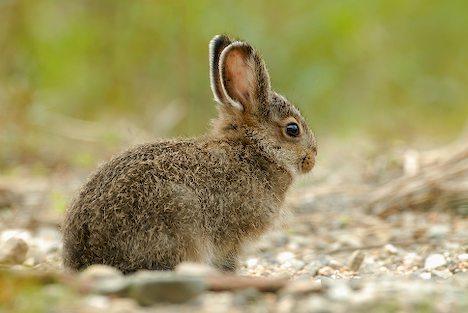 Упражнение «Угадай-ка»
Ноги, копыта, рога – у …
Кисточки на ушах – у …
Иголки на теле – у …
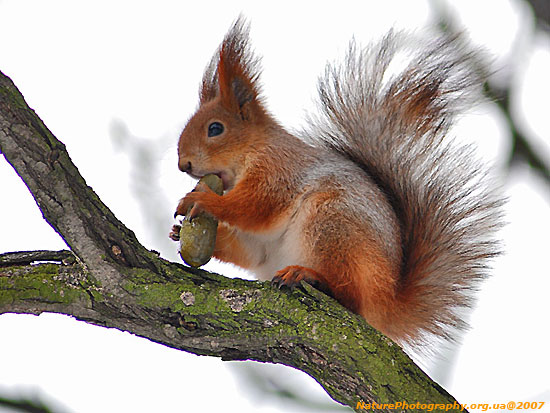 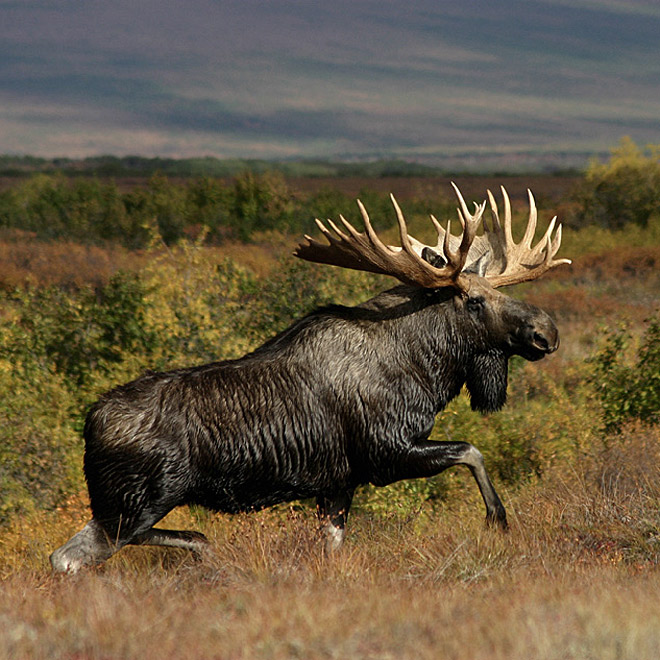 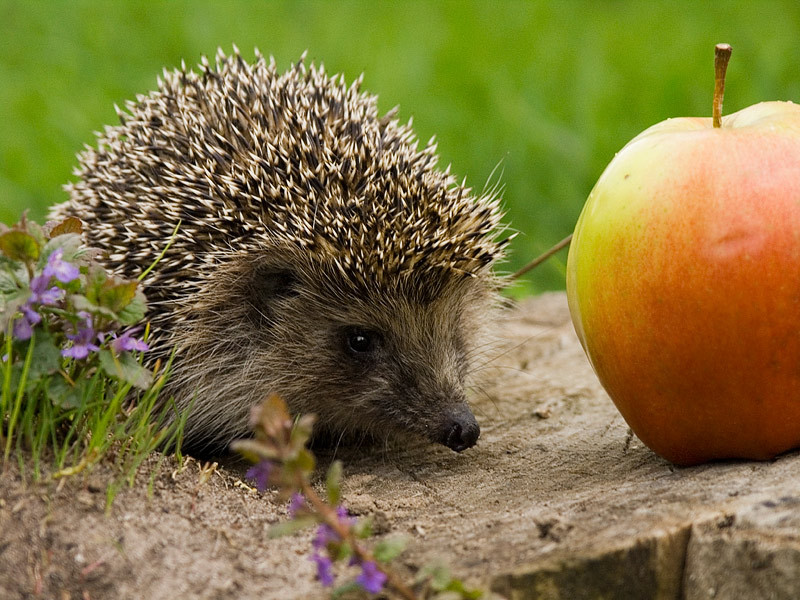 «Подбери признак и действие»
Волк (какой?) - …
Волк (что делает?) - …
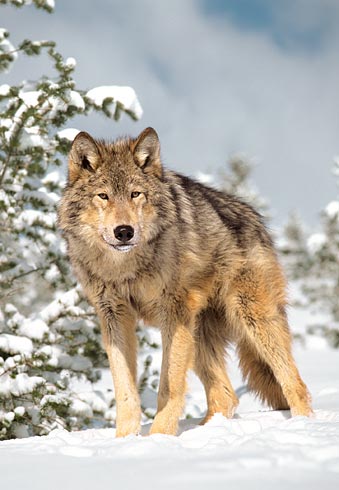 Лиса (какая?) - …
Лиса (что делает?) - …
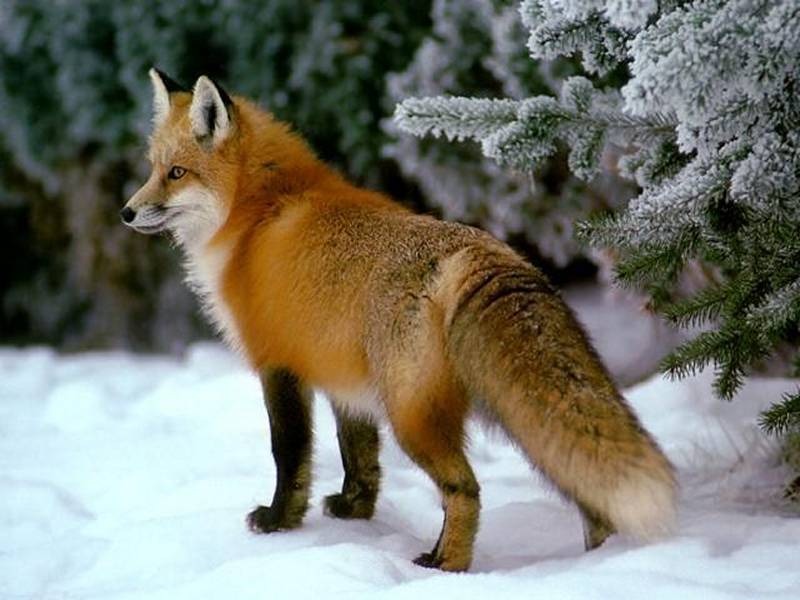 Заяц (какой?) - …
Заяц (что делает?) - …
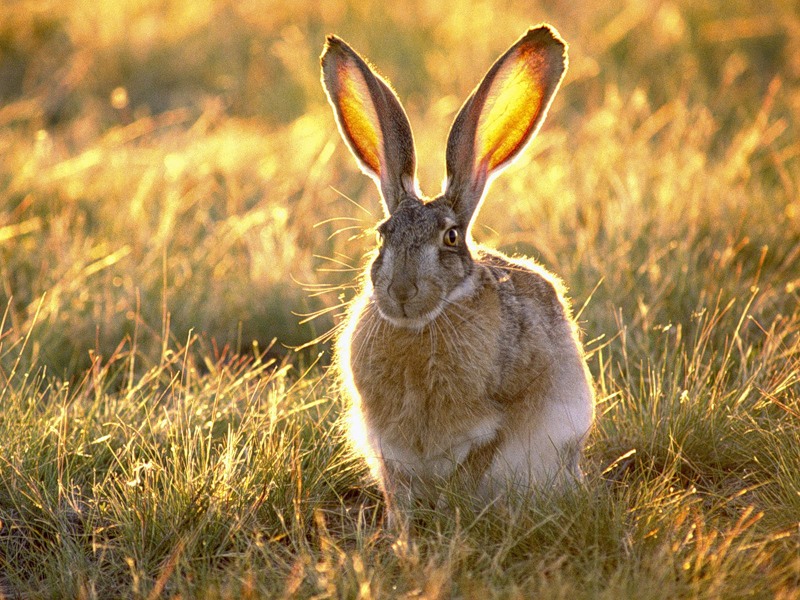 «Скажи наоборот»
Лось большой, а ёж …
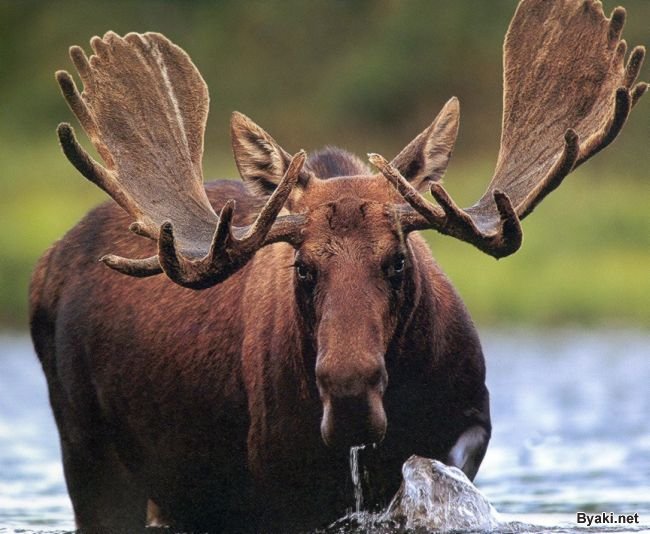 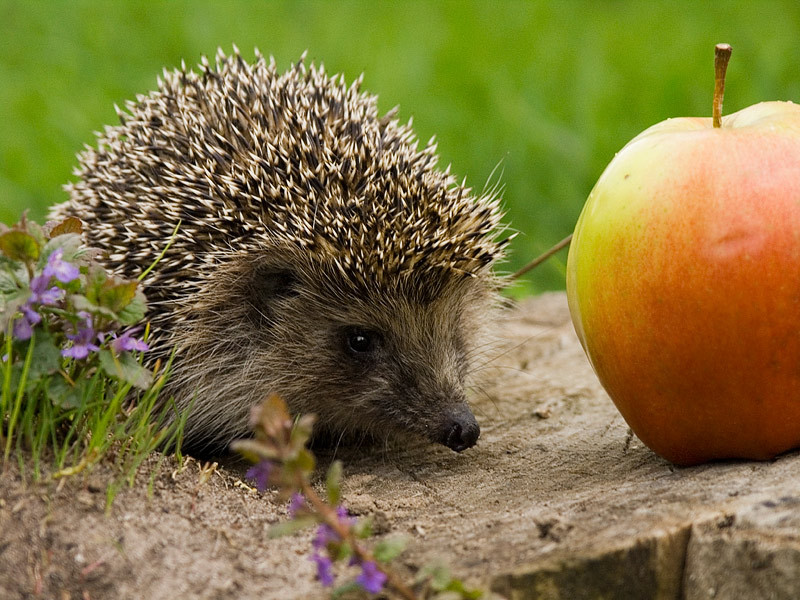 У лисы хвост длинный, а у зайца …
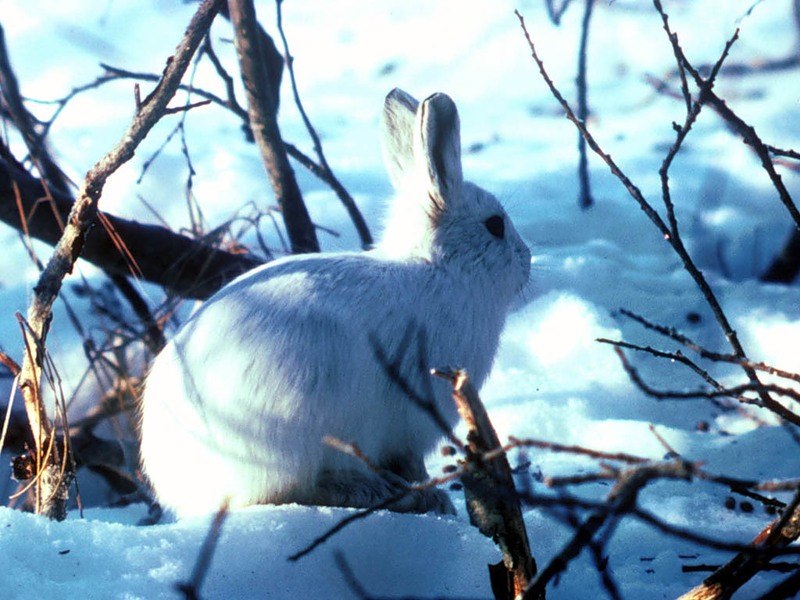 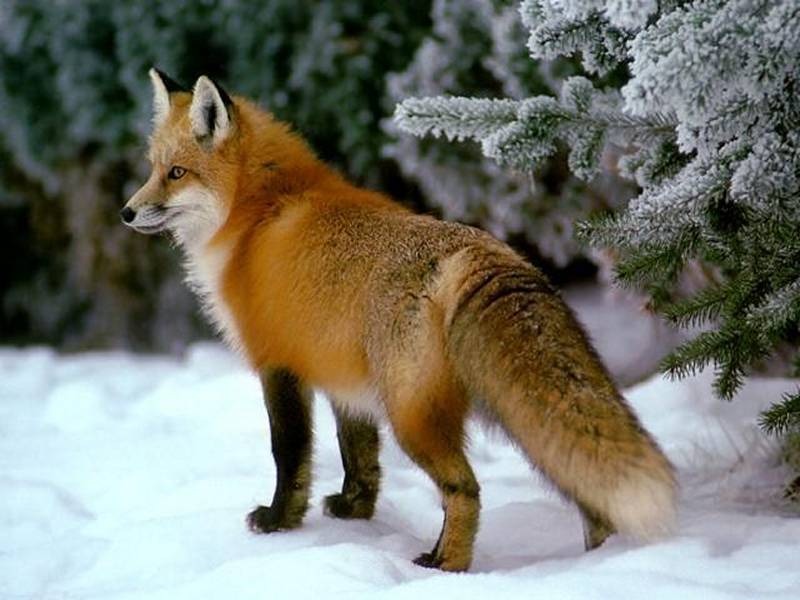 Белка слабая, а медведь - …
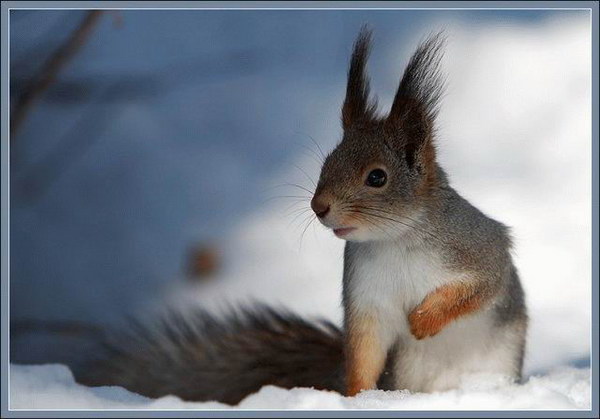 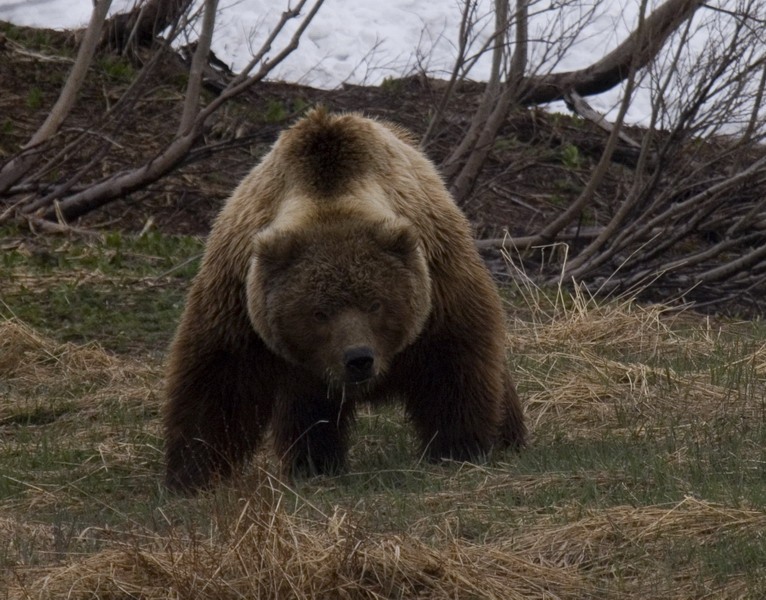 Упражнение «Кто с кем?»
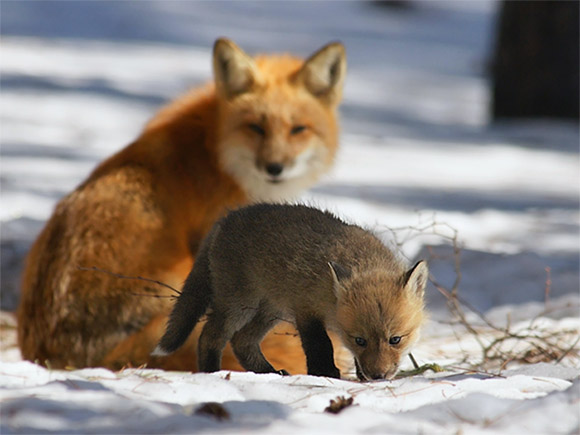 Лиса с  …
Ежиха с …
Лань с …
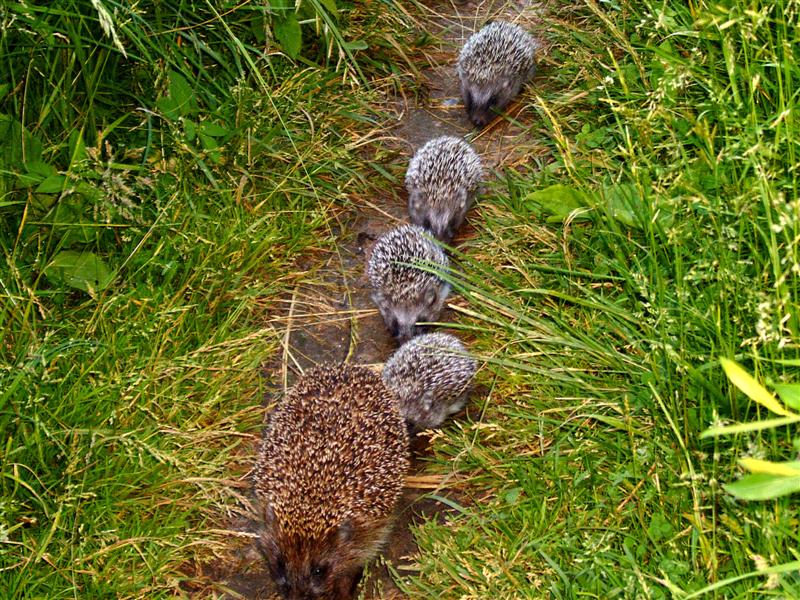 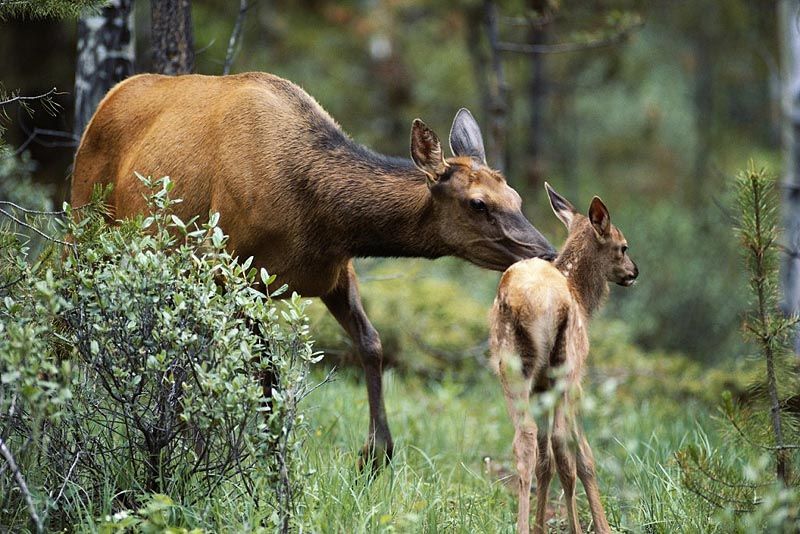 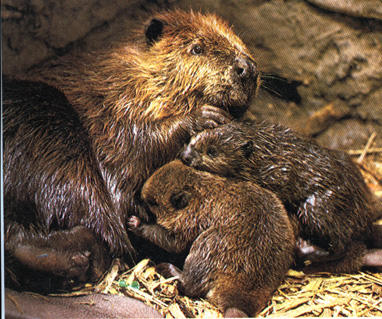 Бобриха с …
Медведица с …
Свинья с …
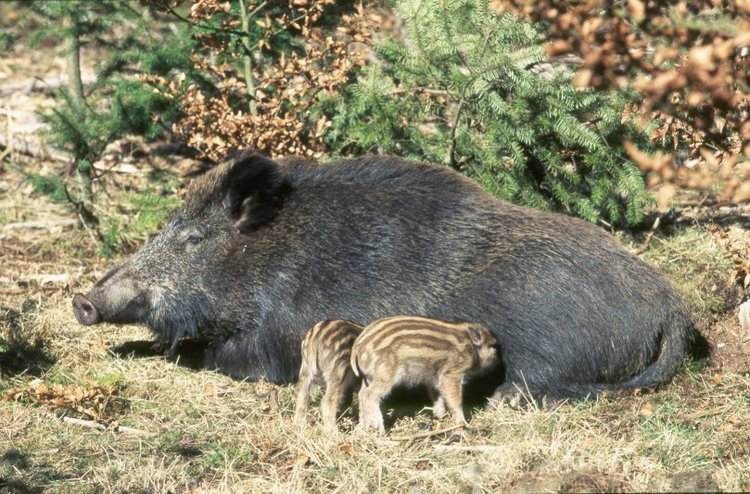 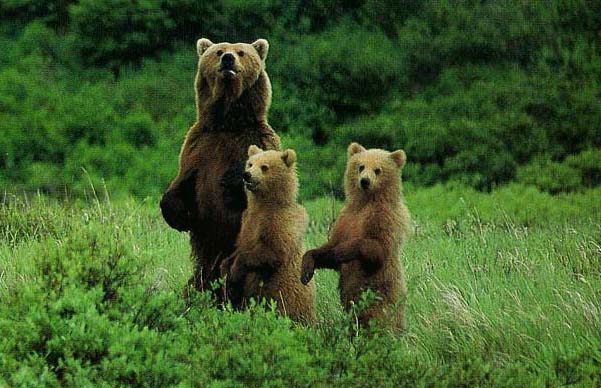 Упражнение «Сосчитай»
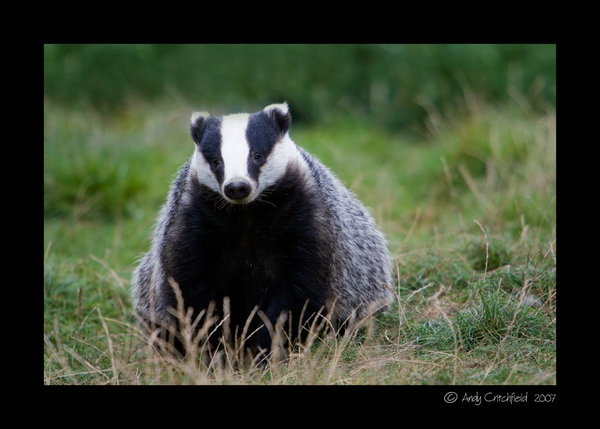 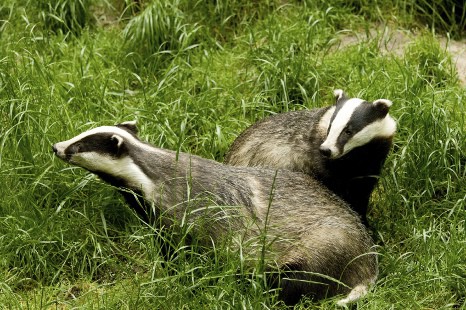 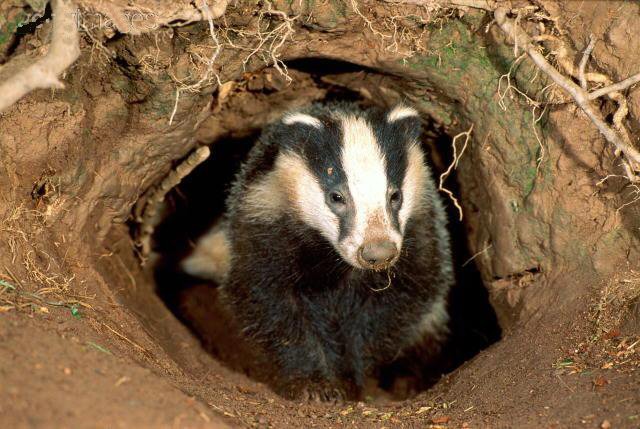 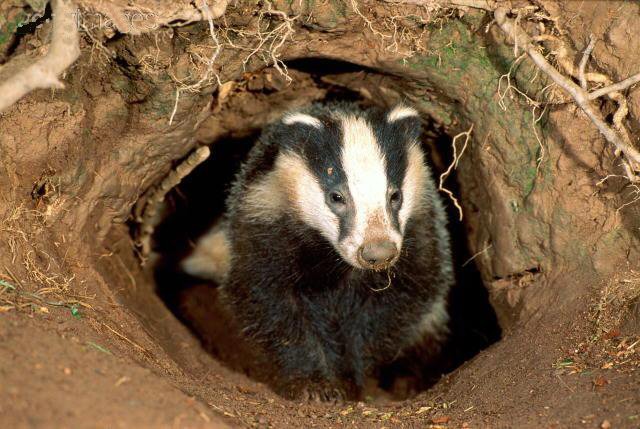 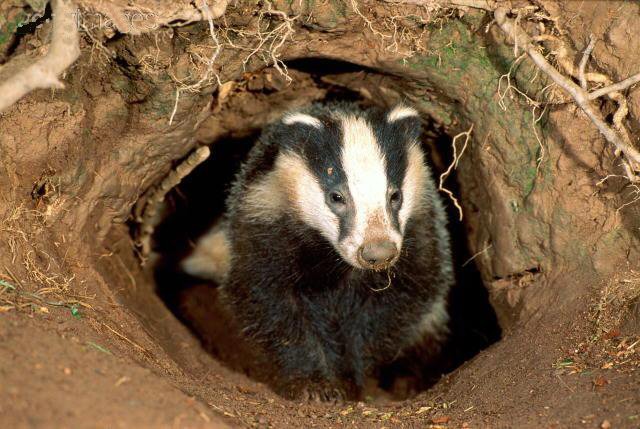 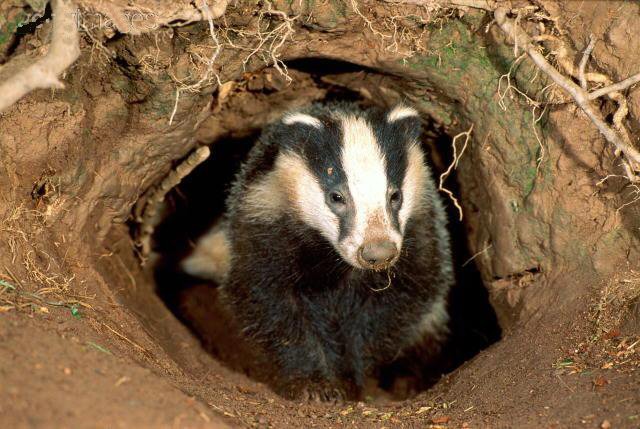 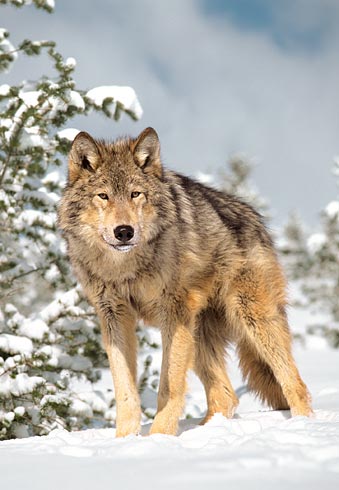 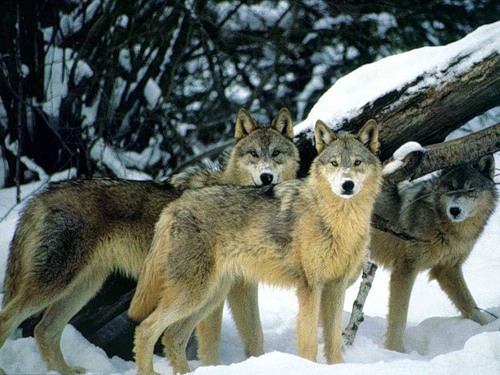 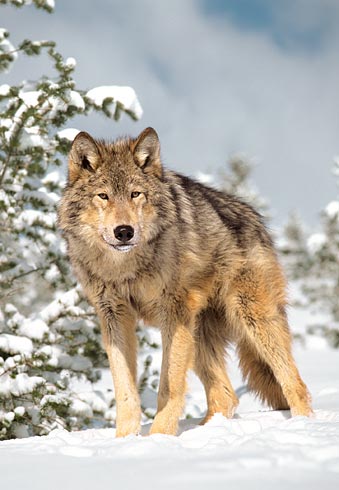 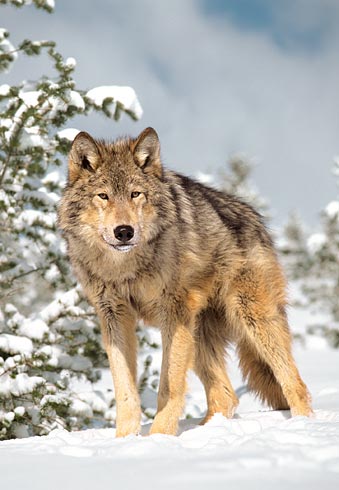 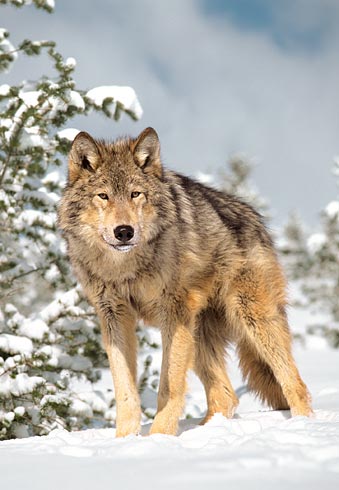 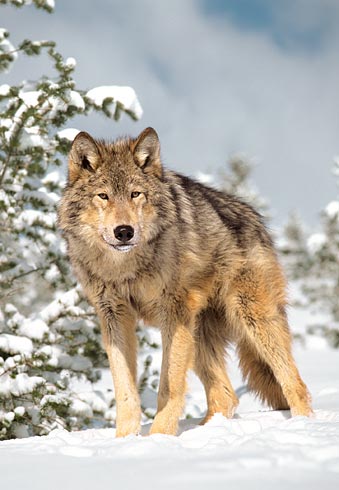 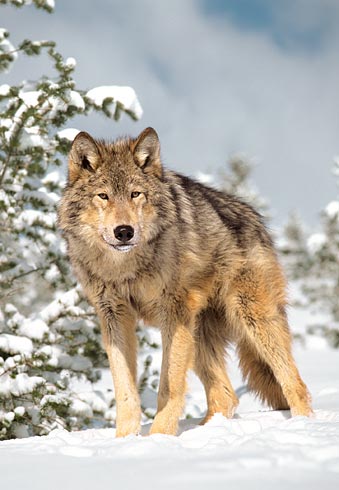 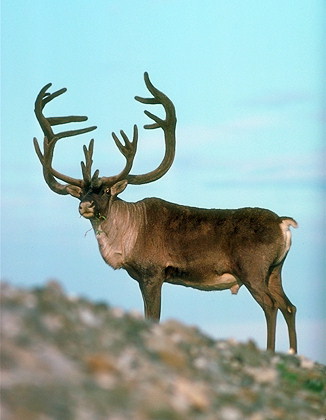 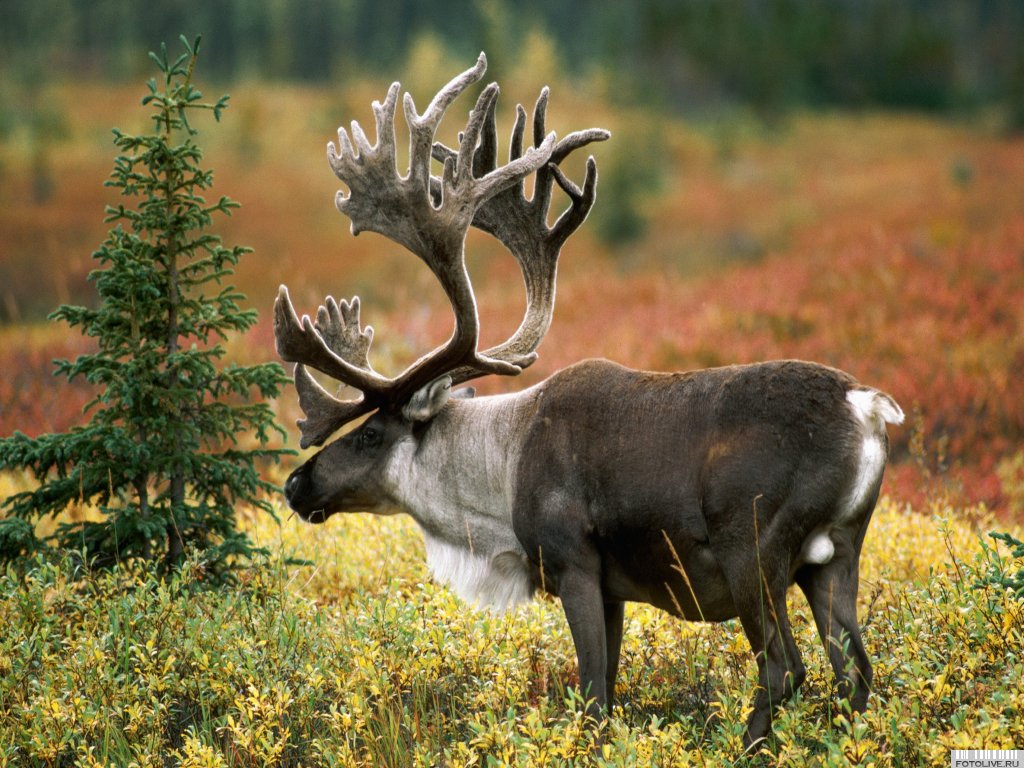 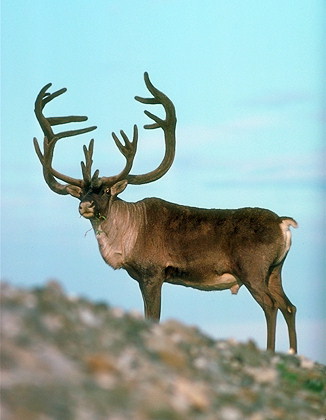 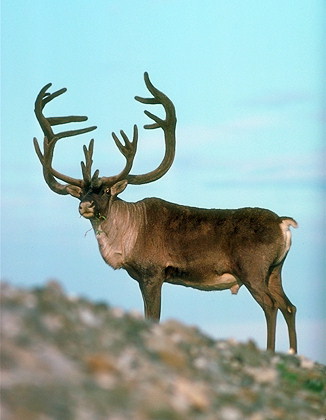 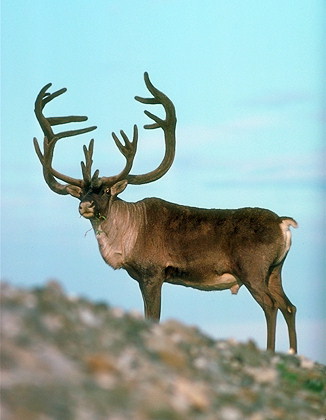 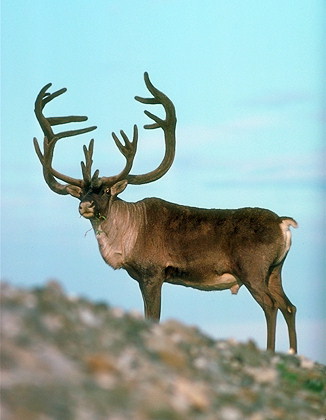 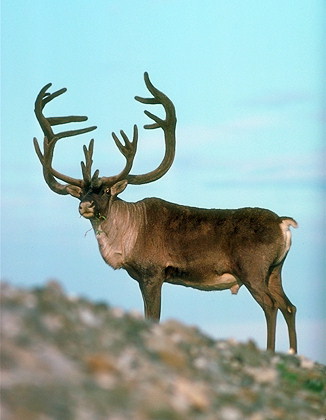 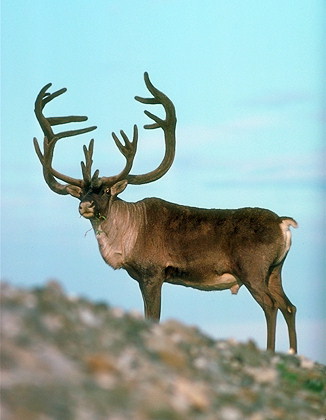 «Назови семью»
Папа - …
Мама - …
Детеныш - …
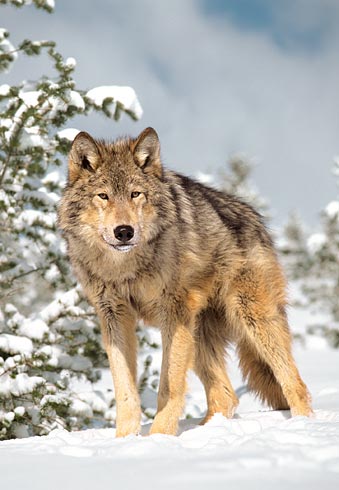 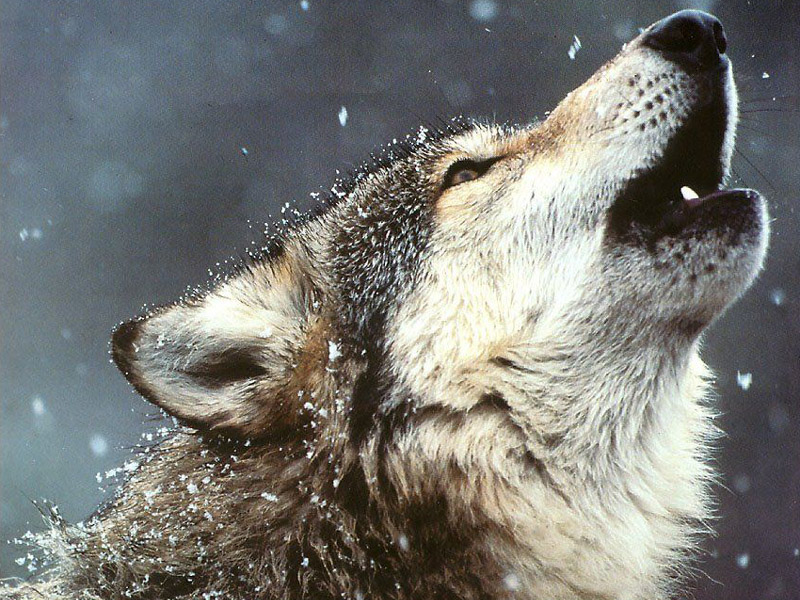 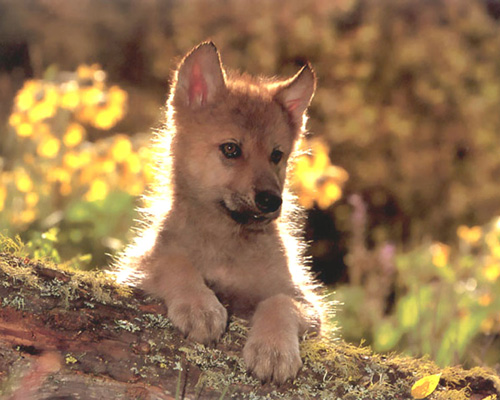 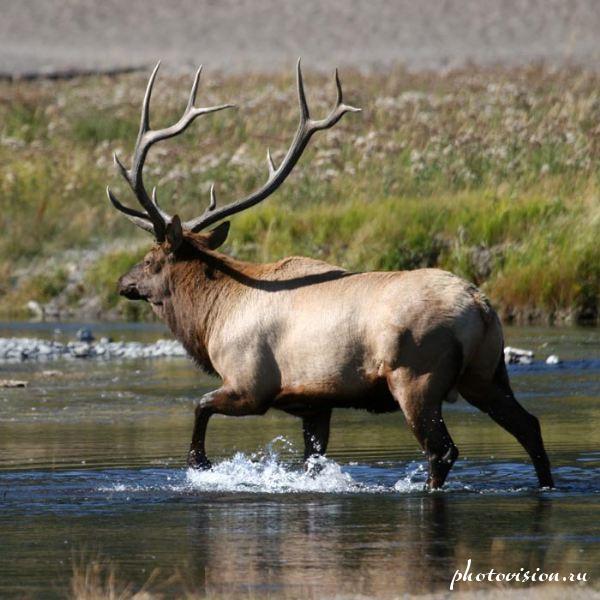 Папа - …
Мама - …
Детеныш - …
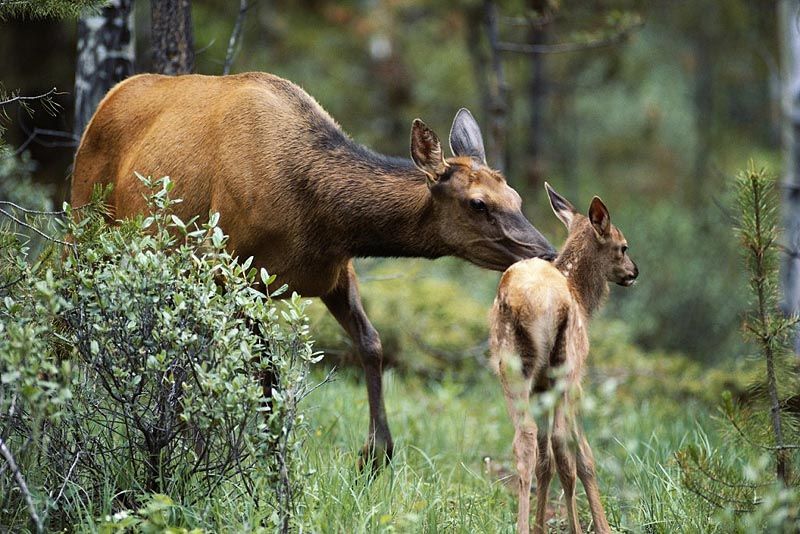 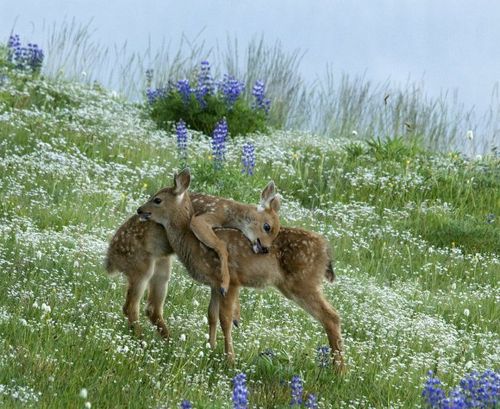 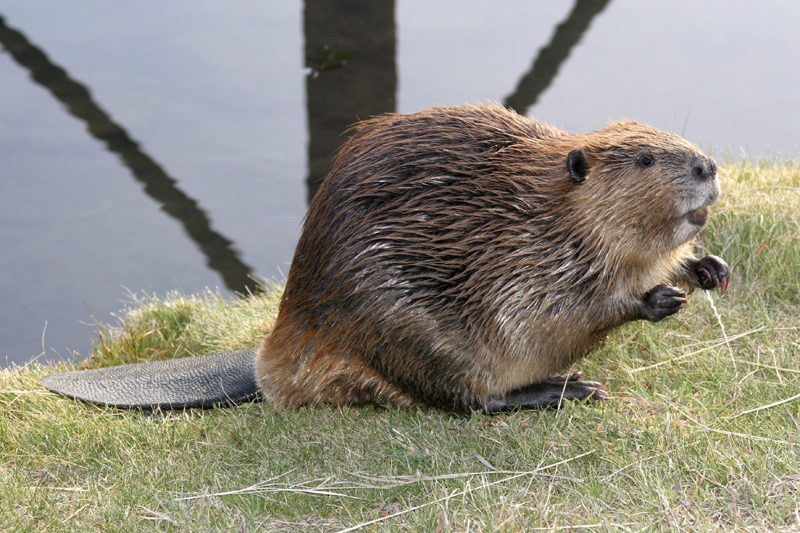 Папа - …
Мама - …
Детеныш - …
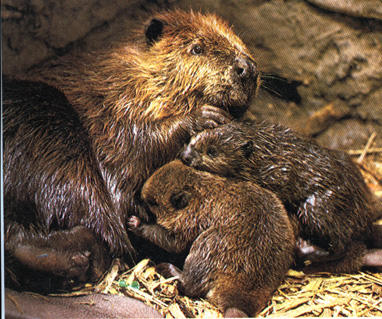 «Четвертый лишний»
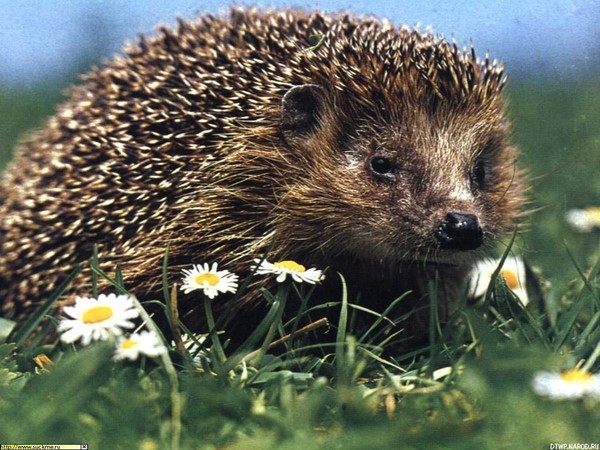 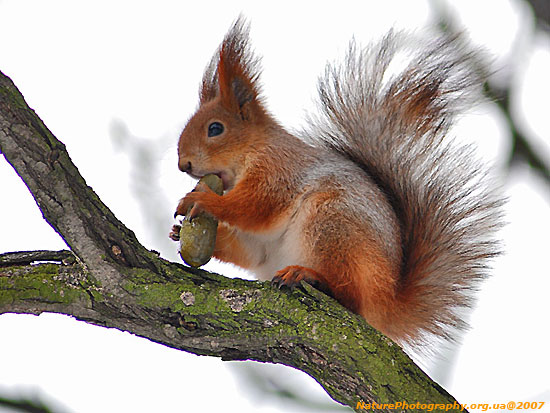 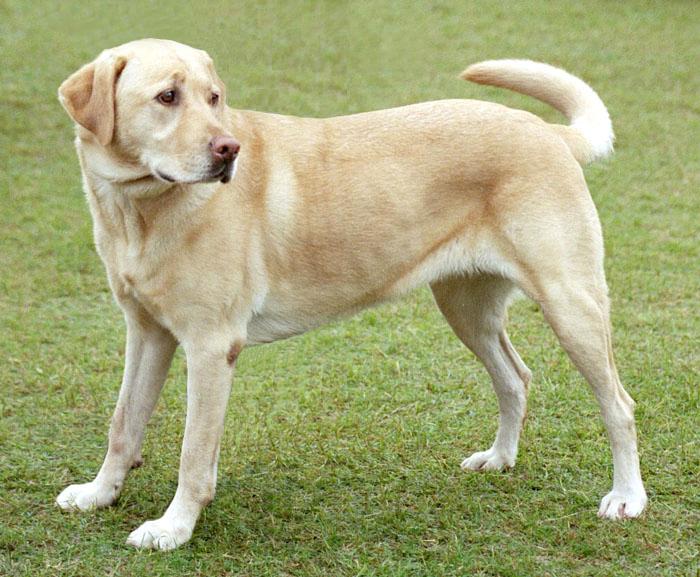 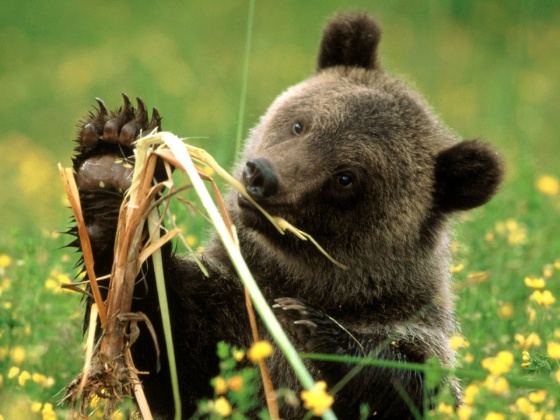 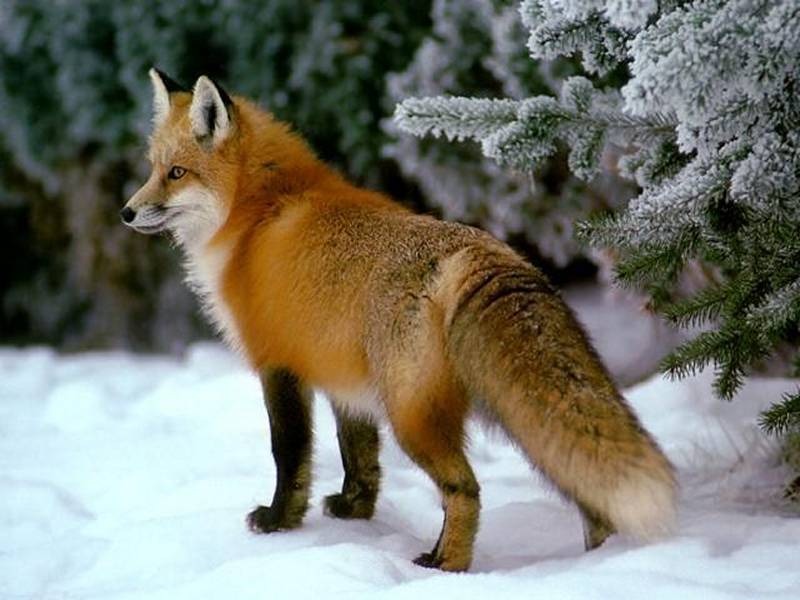 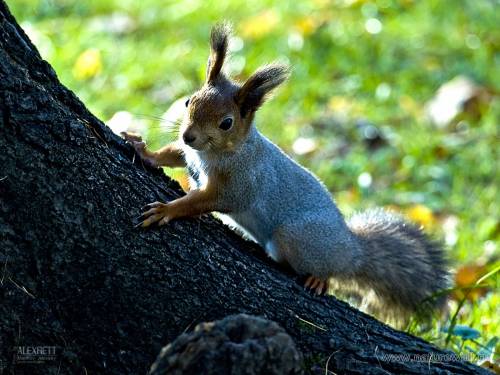 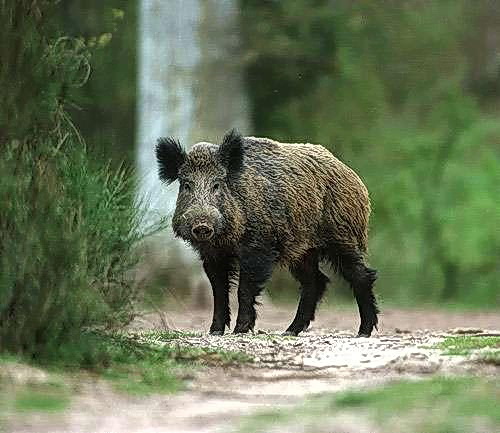 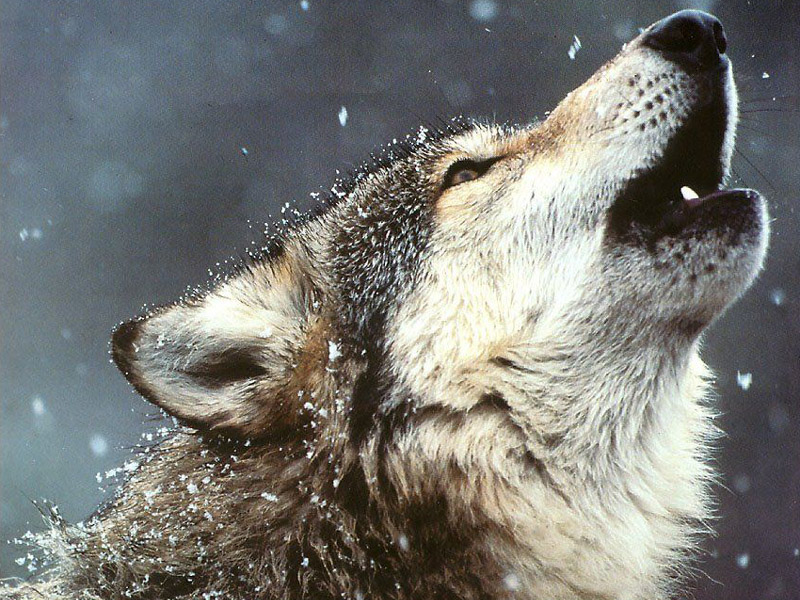 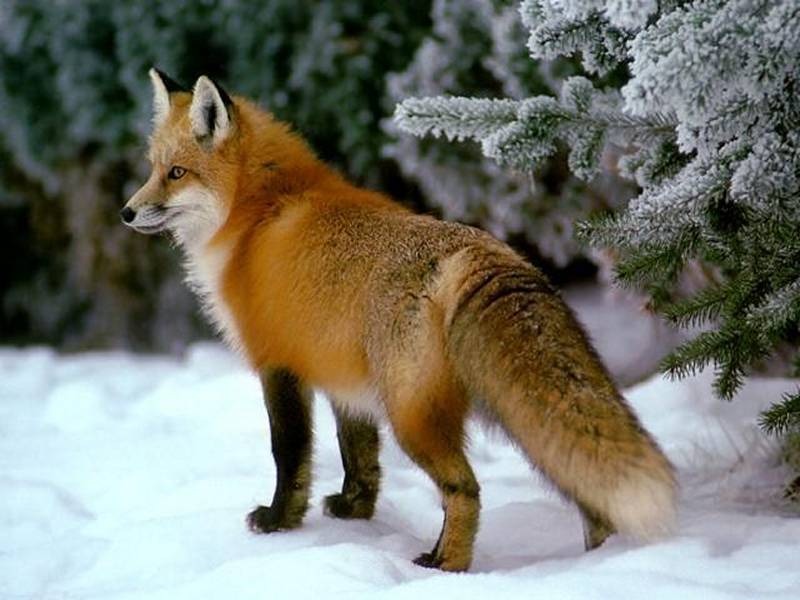 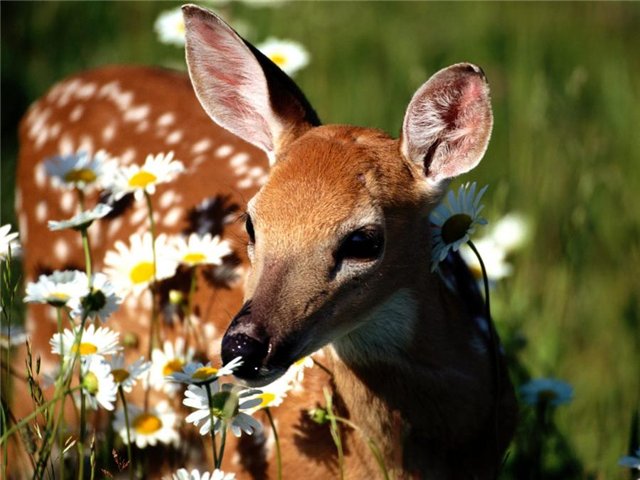 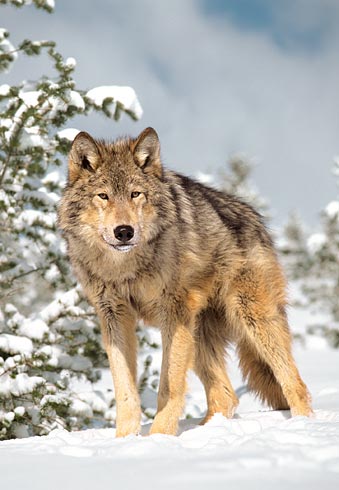 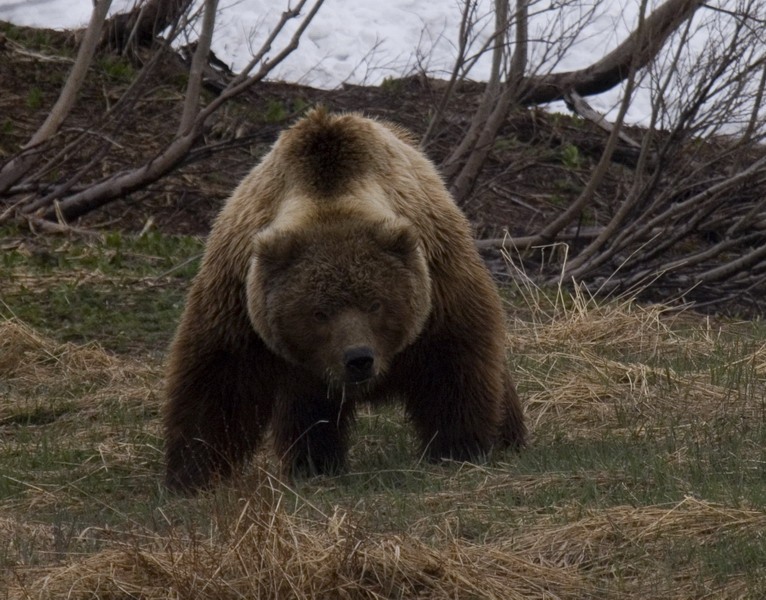 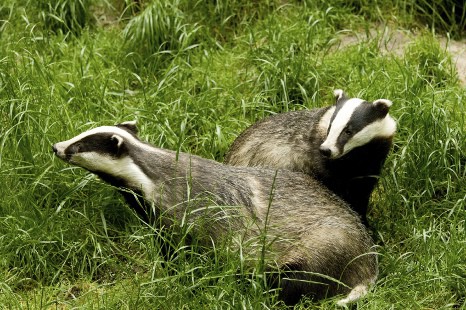 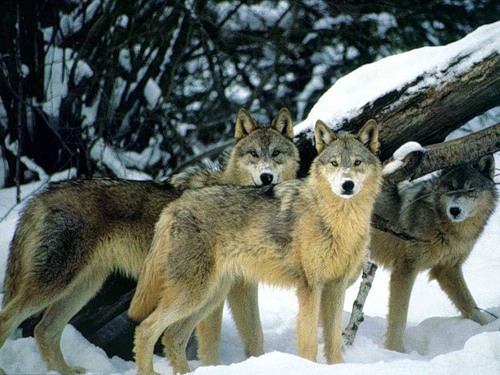 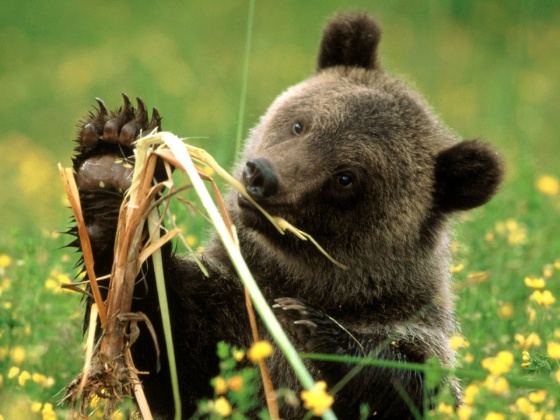 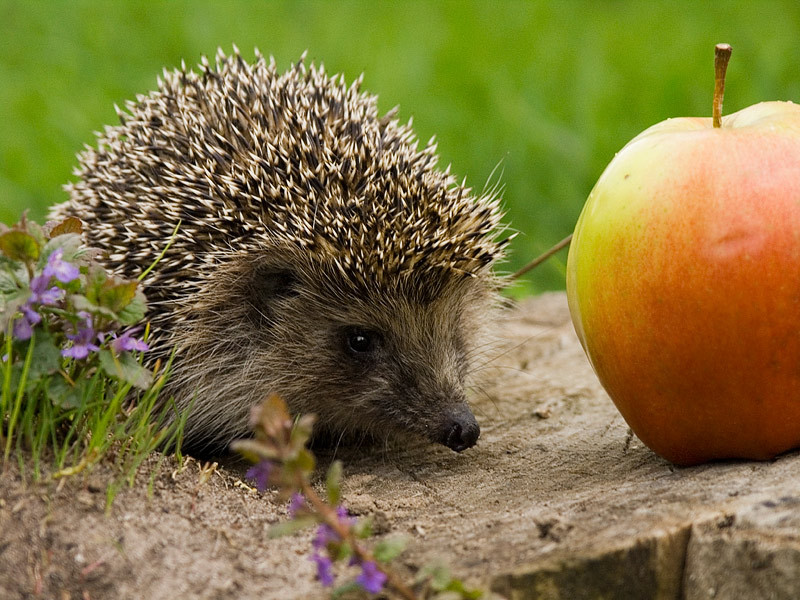